Mintavételezés, szűrés, kilógó esetek detektálása
Salánki Ágnes
salanki@mit.bme.hu
Alapfogalmak
Az alapfeladat ugyanaz
Az aspektus más
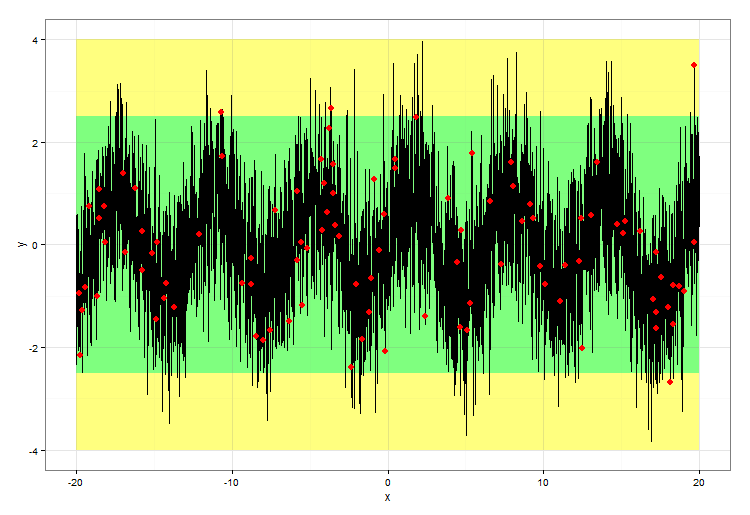 Outlier detektálás
Alapfeladat
Vannak-e egyáltalán?
Vannak-e egyáltalán?
Szakterület specifikus?
Hogy néznek ki?
Hogyan szeparálhatóak?
Nagy adat: aggregálás?
Miért?
Hatások?
Ábra forrása: http://www.dpchallenge.com/image.php?IMAGE_ID=636539
Alapfeladat
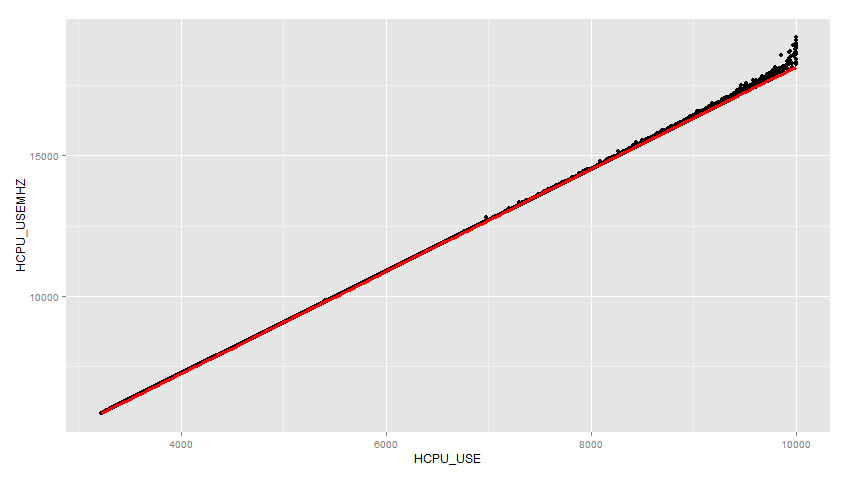 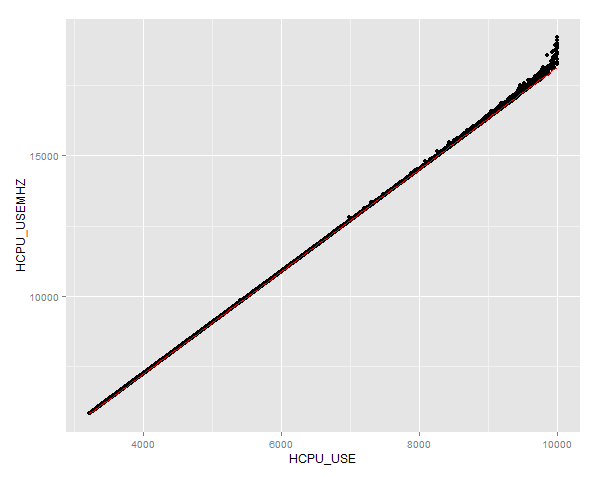 Megközelítések
Sűrűség alapúak
Távolság alapúak
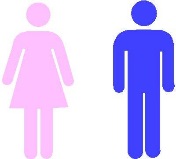 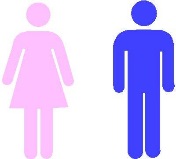 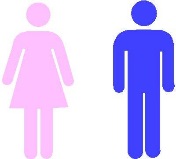 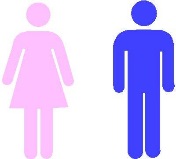 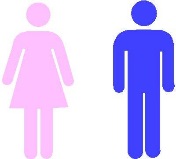 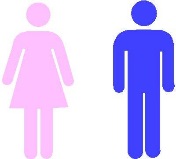 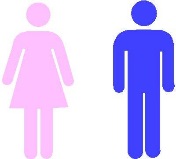 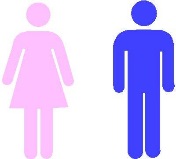 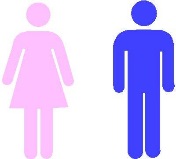 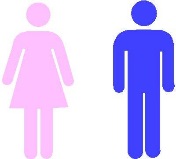 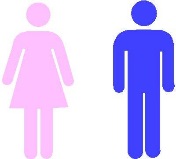 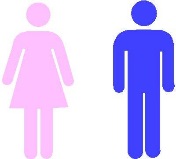 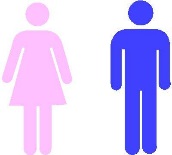 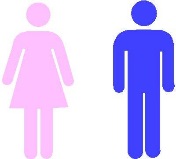 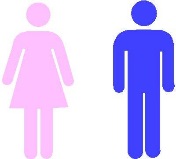 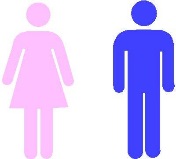 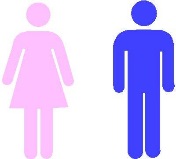 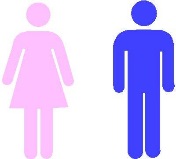 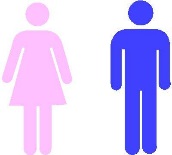 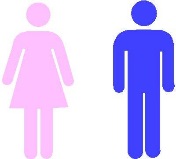 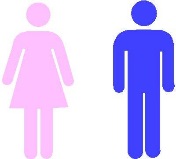 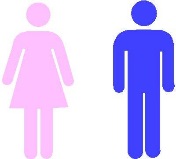 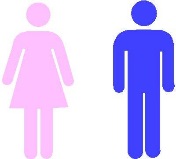 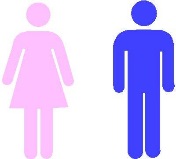 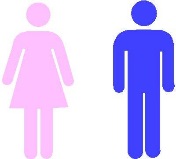 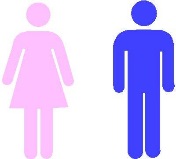 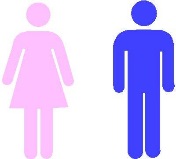 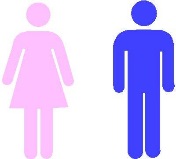 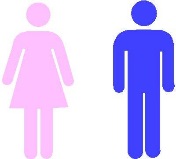 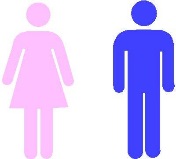 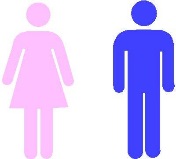 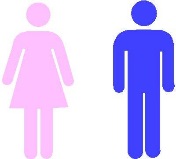 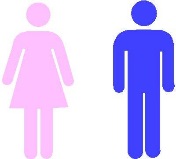 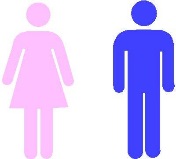 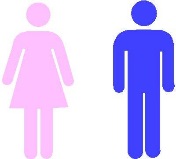 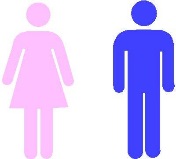 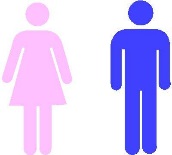 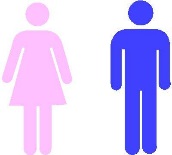 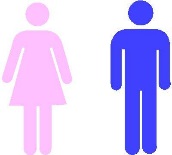 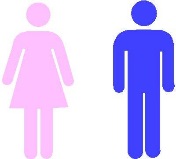 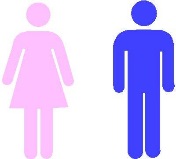 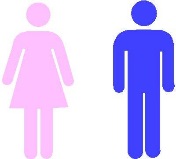 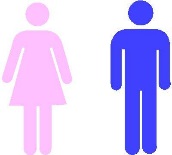 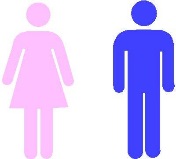 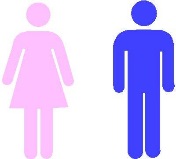 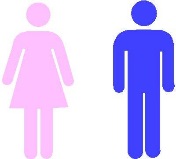 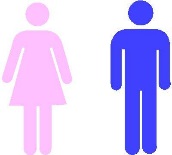 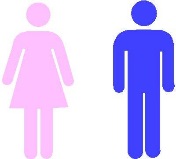 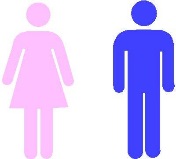 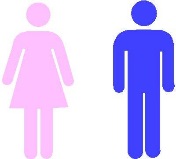 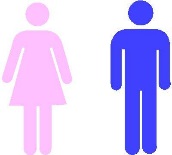 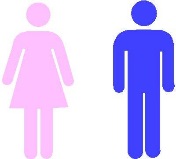 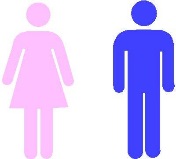 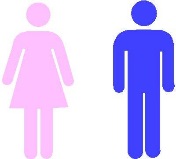 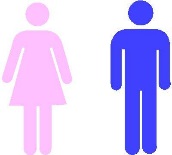 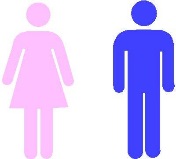 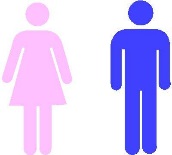 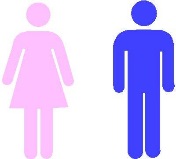 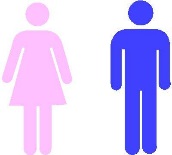 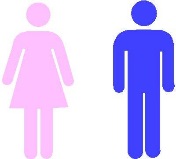 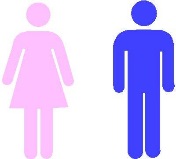 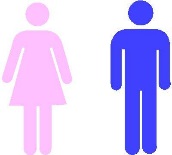 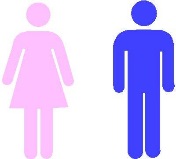 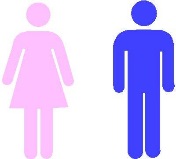 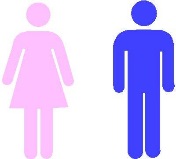 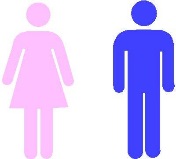 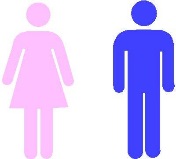 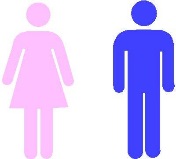 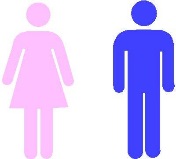 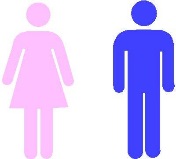 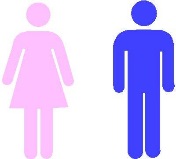 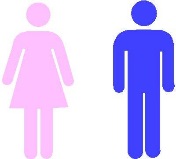 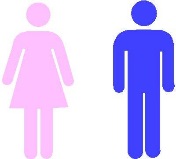 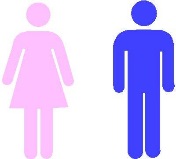 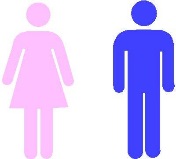 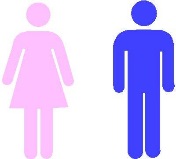 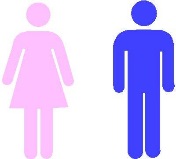 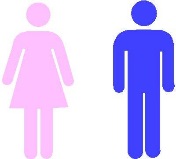 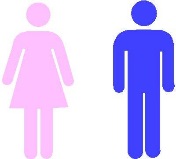 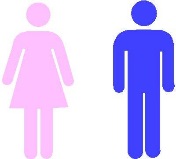 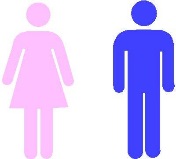 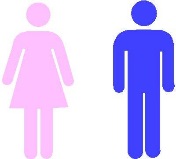 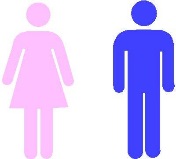 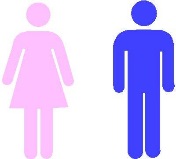 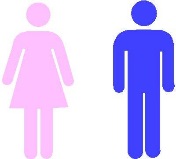 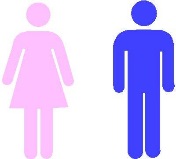 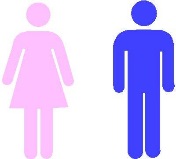 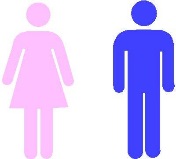 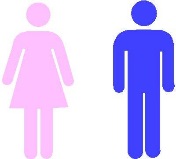 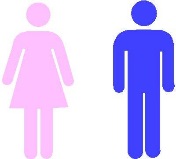 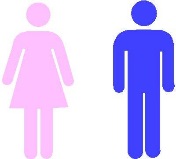 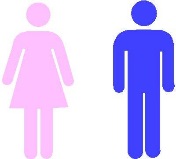 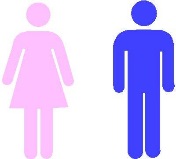 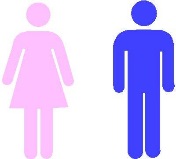 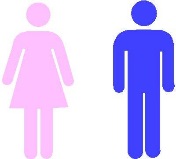 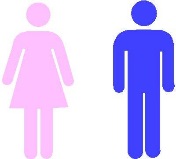 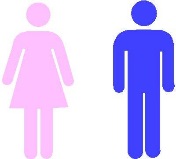 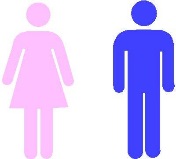 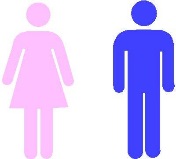 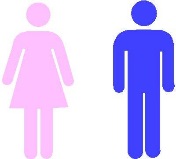 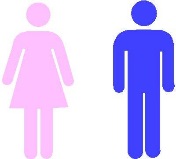 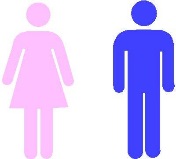 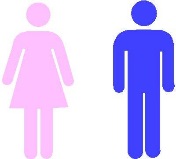 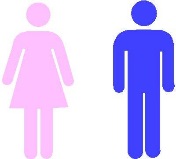 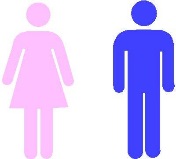 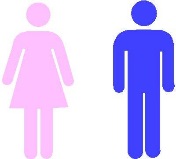 Megközelítések
Sűrűség alapúak
Távolság alapúak
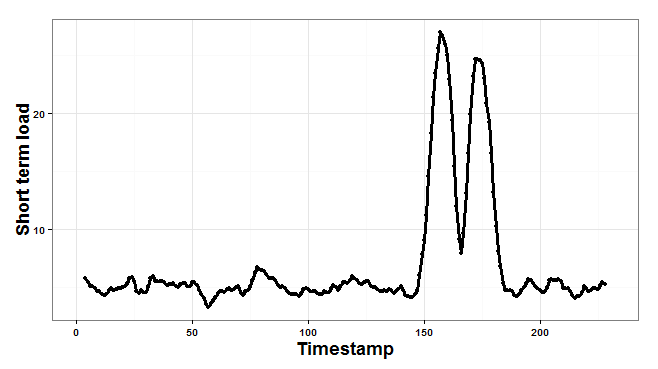 Távolság alapú technikák
Befoglaló burok
Féltér-mélység: Tukey, 1974
1
2
3
4
5
6
7
8
8
7
6
5
4
3
2
1
Min.:
1
2
3
4
4
3
2
1
0
Extrém pontok
Medián: majd a végén…
Befoglaló burok
Féltér-mélység: Tukey, 1974
[Speaker Notes: Több dimenzió: veszem az összes lehetséges féltér-mélységét és számolok egy minimumot.]
Befoglaló burok
Féltér-mélység: Tukey, 1974
[Speaker Notes: Több dimenzió: veszem az összes lehetséges féltér-mélységét és számolok egy minimumot.]
DEMO
Befoglaló burok
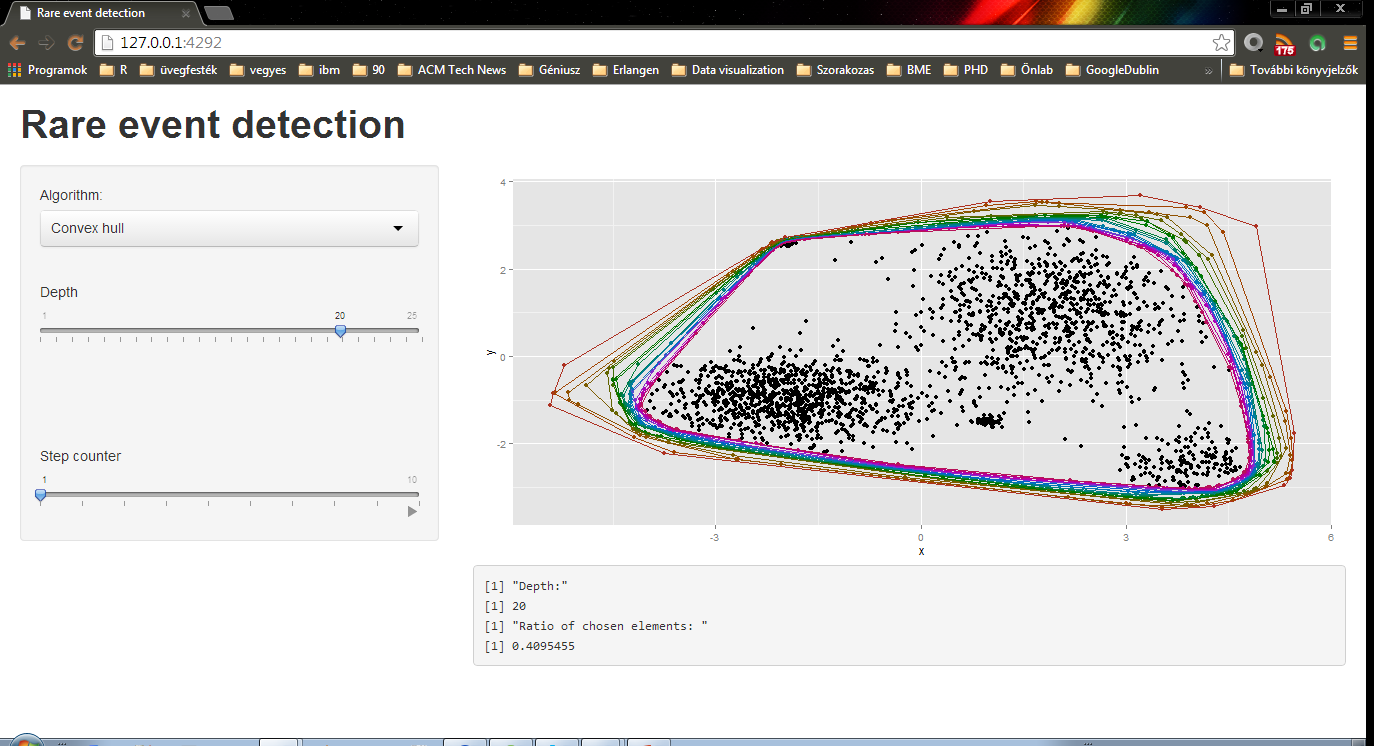 DB
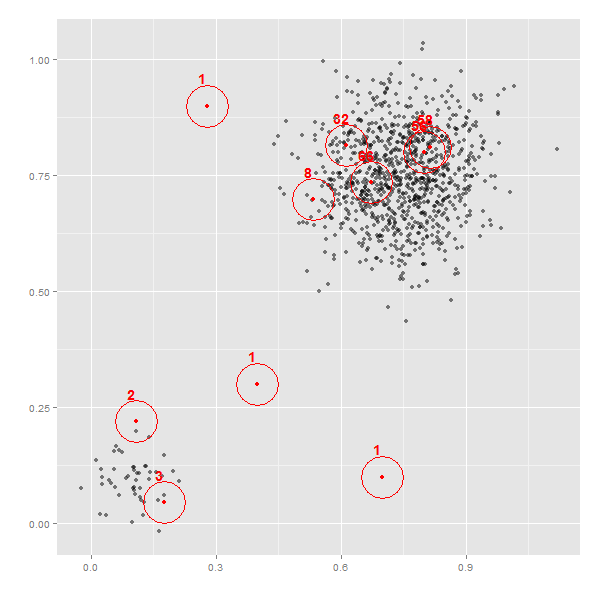 DEMO
DB
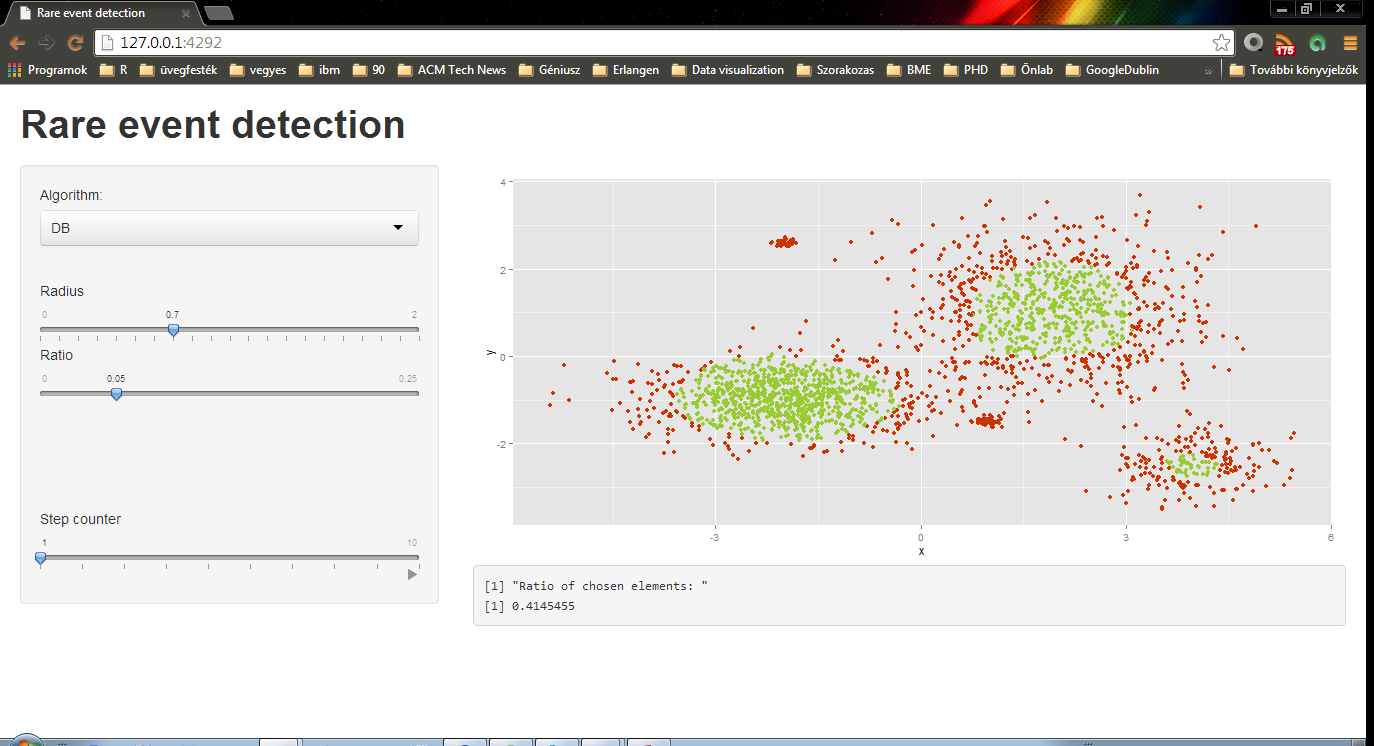 MCD
Minimum Covariance Determinant 
Alapötlet
Keressük meg a legkompaktabb részhalmazt!
MCD
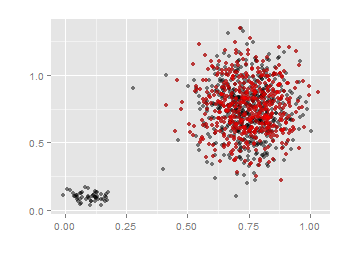 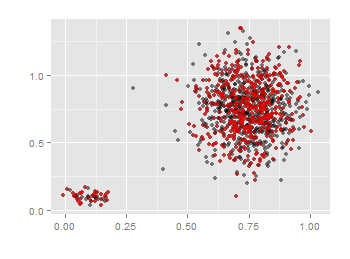 Minimum Covariance Determinant 
Alapötlet
Keressük meg a legkompaktabb részhalmazt!
Kimerítő keresés?

choose(n = 1000, k = 900)[1] 6.385051e+139
0.0014
0.00041
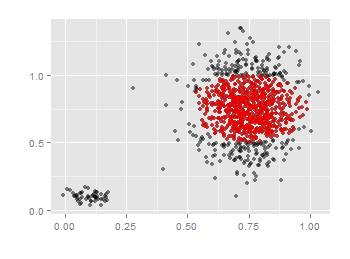 0.00011
FAST-MCD
Közelítő algoritmus

Véletlenszerűen választott kezdőhalmaz

Iteratív


Legközelebbi pontok kiválasztása
Mahalanobis távolság alapján
Mahalanobis távolság
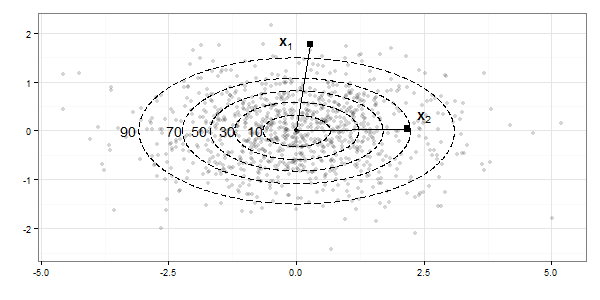 Ábra forrása: http://stats.stackexchange.com/questions/62092/bottom-to-top-explanation-of-the-mahalanobis-distance
[Speaker Notes: Kovariancia: mennyire változnak együtt?]
FAST-MCD

X



BACON
Blocked Adaptive Computationally Efficient Outlier Nominators

Kiinduló halmaz félig felügyelt módban is!

Új halmaz: küszöbérték alapján
DEMO
BACON
DEMO
BACON
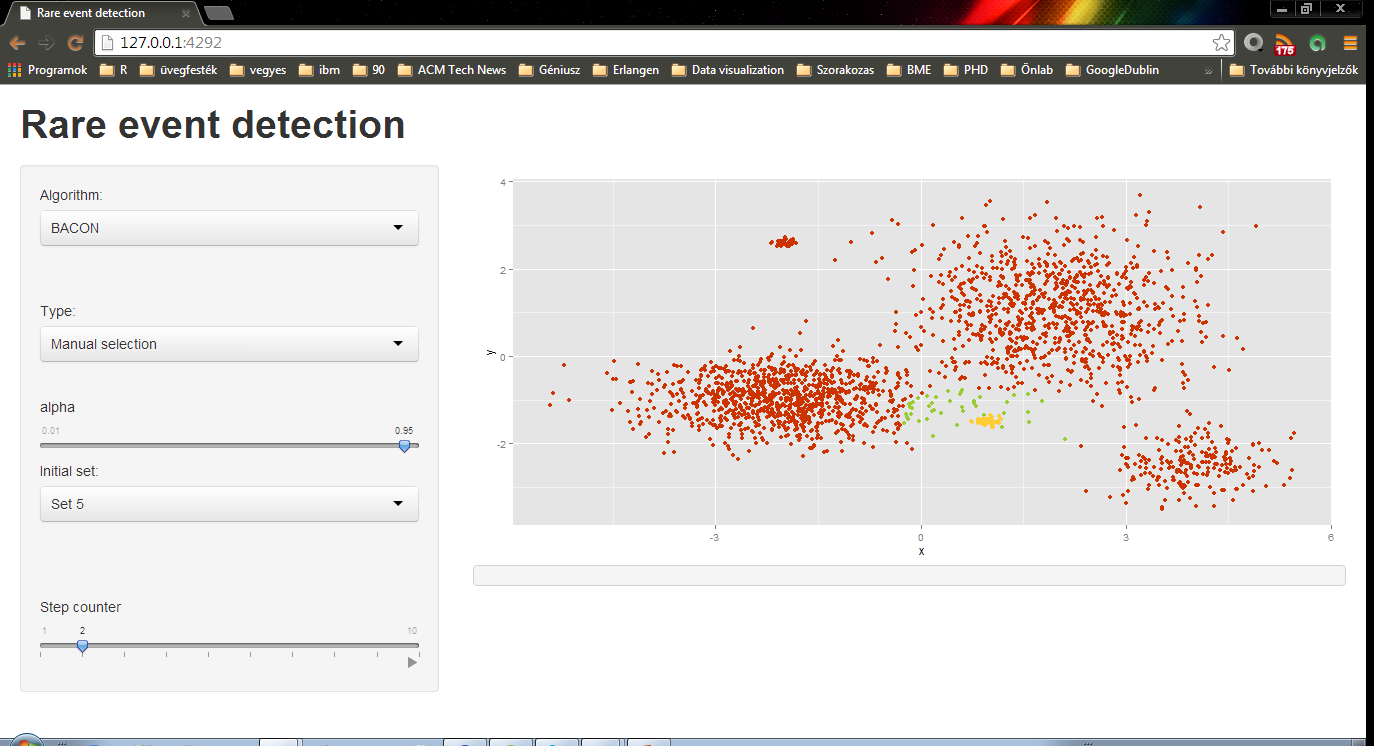 Sűrűség alapú technikák
DB alapötlete
Hiába vagyunk a középpontban, ha nincsenek szomszédaink 
Distance-based approach
[Speaker Notes: DB: az outliereknek biztosan kevesebb szomszédjuk van, tehát keressük azokat a pontokat, akik epszilon távolságon belül csak pi darabnyi ponttal szomszédosak]
LOF motiváció: mikor jó a DB?
LOF
Local Outlier Factor

Alapötlet: csak a szomszédaival hasonlítsuk össze
lokális sűrűség

Outlier kritérium
a lokális sűrűség jóval kisebb, mint a szomszédaimnak átlagosan
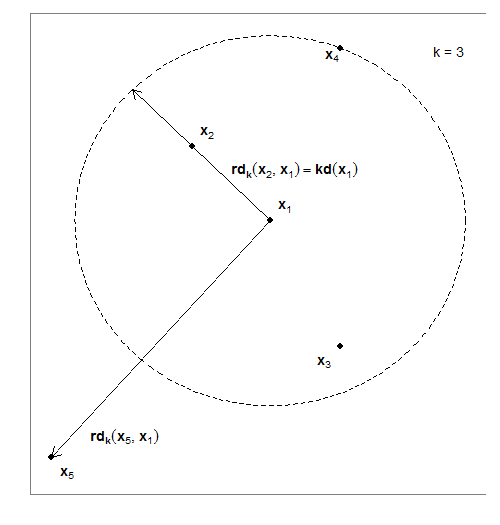 [Speaker Notes: Rd – reachability distance  simítás
Lokális elérési sűrűség – 1 / (átlagban én milyen messze vagyok a többiektől)
Lof – a környezetembe tartozó pontok és a sajátomnak az átlaga]
LOF
Local outlier factor
Ha a szomszédaim is magányosak, nincs nagy gond 
LOF: DMwR::lofactor
DEMO
LOF
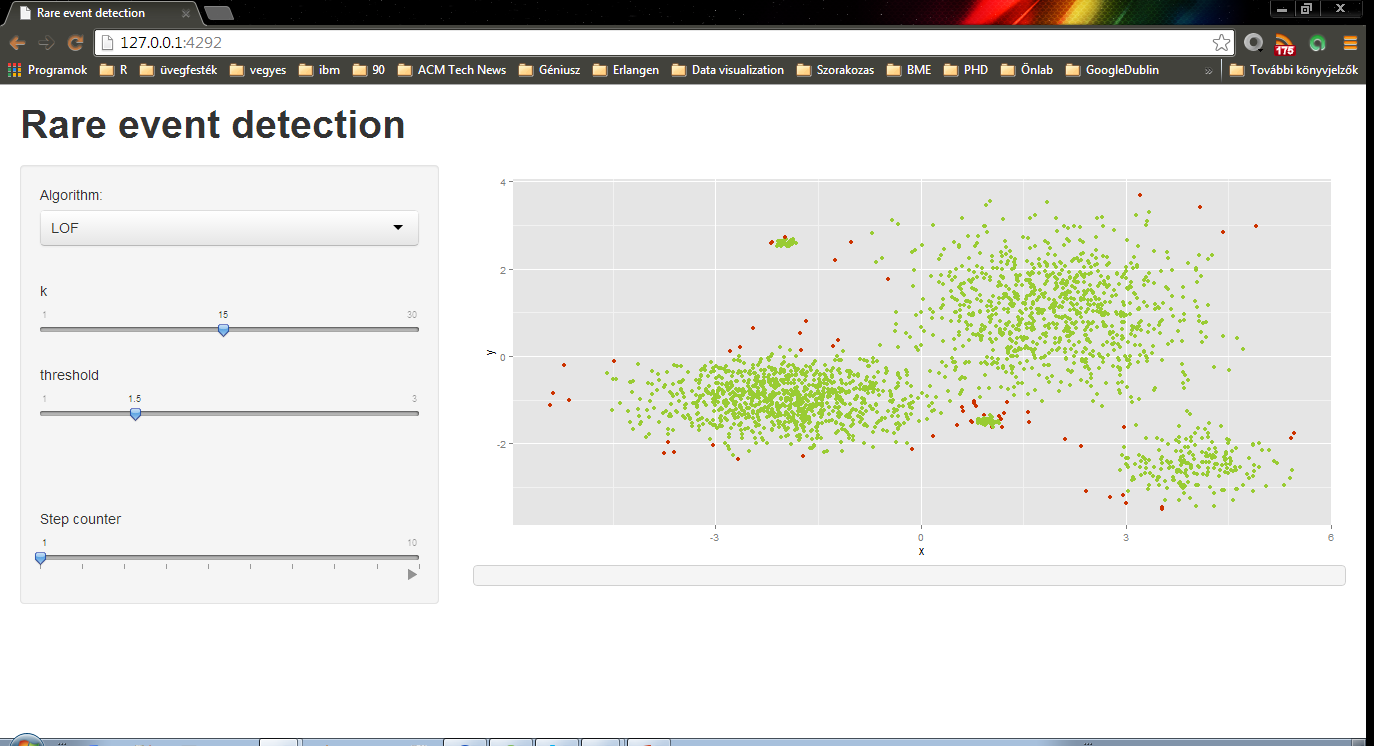 Outlierek adatfolyamokban
Adatfolyamok
Egyszer streamenként: „Lokális maximum?”
Globális kérdések: „Minden új maximumot jelezzünk”
Buffer, megengedett számítási memória igény korlátos
több forrásból,
ismeretlen sebességgel
Ábra és a számértékes példák forrása: [1]
[Speaker Notes: Ismeretlen sebességgel: nem tudja a Google, mikor ülsz le keresni]
Outlierek idősorokban
Hatások szerinti osztályozás
Additive outlier
A rákövetkező elemekre teljesen hatástalan
Level Shift Outlier
Permanens hatás
Innovational Outlier
Kezdeti hatás + lecsengés, az ismétlések számával ez erősödhet
Transient Change Outlier
~Innovational outlier, de exponenciálisan lecseng a hatás, később visszatér normálra
Basic types
Additive
Level Shift
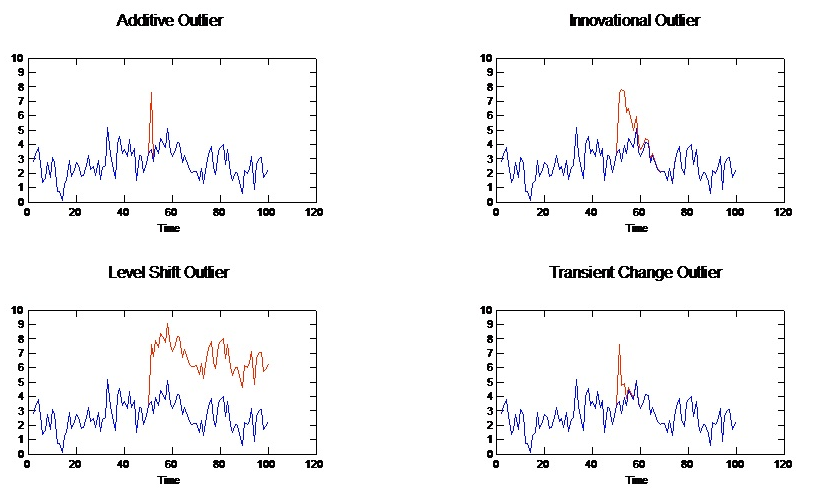 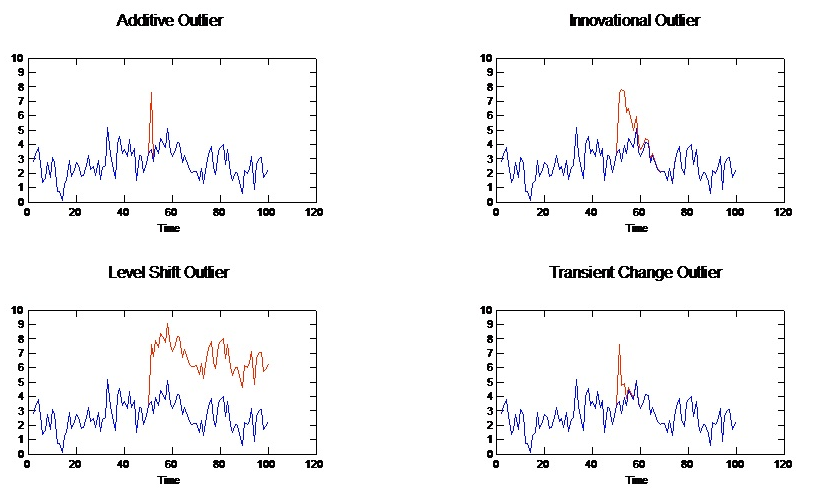 Transient change
Innovational
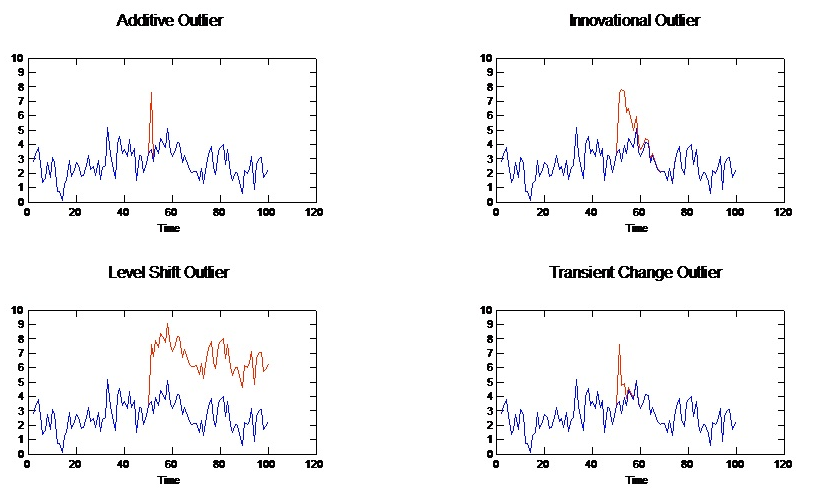 Outlierek szekvenciák között
„Az aggregált adatokon látjuk, hogy baj van. Pontosan a rendszer melyik komponense hibás?”

Feltételezések
Az idősorok hossza azonos
Keressük a legkiugróbbat
Outlierek szekvenciák között
Ötletek
Képezzük le egy értékre az idősort
variancia
az első pillanat, amikor az érték elért egy küszöböt
Elemek egy hasonlósági mátrixba
Innentől már akármelyik klasszikus klaszterezési módszer működik

Távolságfüggvény a szomszédossághoz?
Idősorok távolságfüggvényei
Euklideszi távolság
X tengely menti eltolás (offset)?

Dynamic time warping
eleve kiugró értékek alapján hasonlítunk

Length of common subsequence
Dinamikus idővetemítés
Az idősorok pontjait nem indexenként hasonlítjuk össze
Motiváció pl. hangfelismerésnél
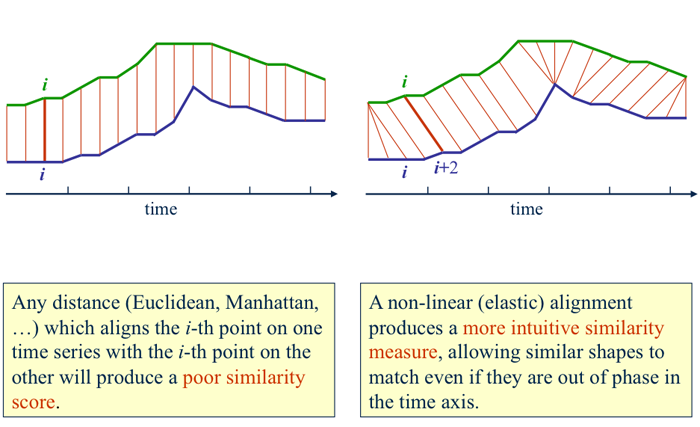 [Speaker Notes: http://homepages.inf.ed.ac.uk/group/sli_archive/slip0809_c/s0562005/img/DTWExplain.png]
Dinamikus idővetemítés számítása
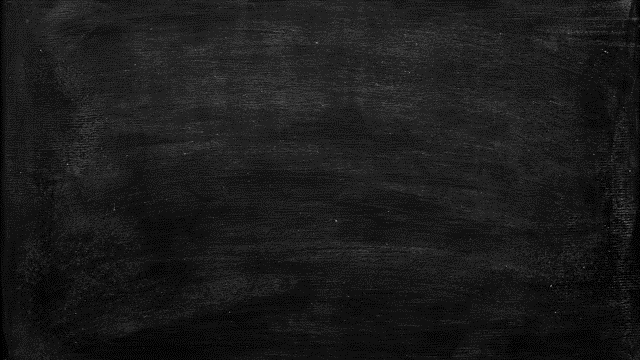 Dinamikus idővetemítés
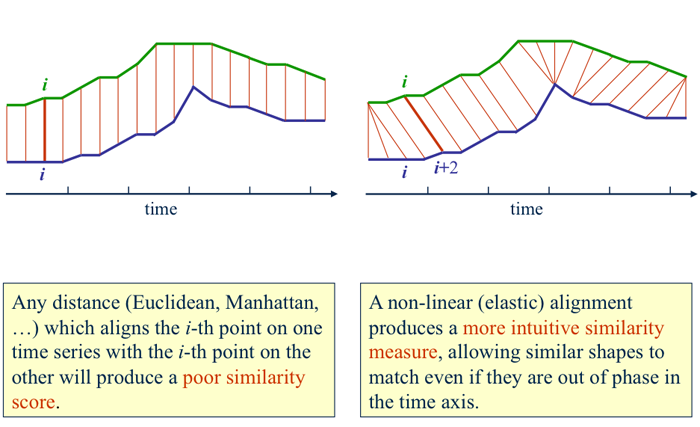 Sakoe-Chiba sáv
[Speaker Notes: http://homepages.inf.ed.ac.uk/group/sli_archive/slip0809_c/s0562005/theory.html

Másik az Itakura]
Longest common subsequence
Nem a pontos időpont számít
Csak a sorrend
Longest common subsequence
Nem a pontos időpont számít
Csak a sorrend
Általánosítás folytonos értékekre
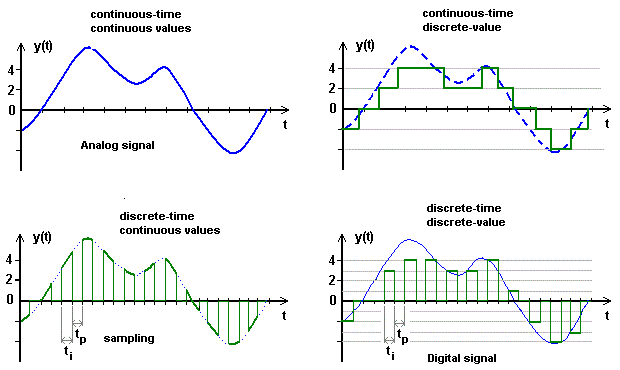 Outlierek szekvenciákban
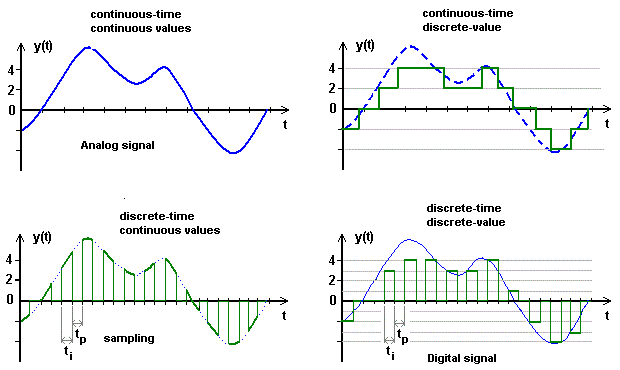 



Outlierek szekvenciákban
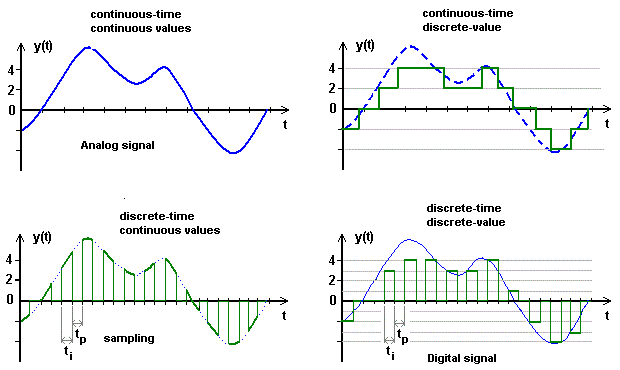 

Outlierek szekvenciákban
Eredeti: 5 különböző érték
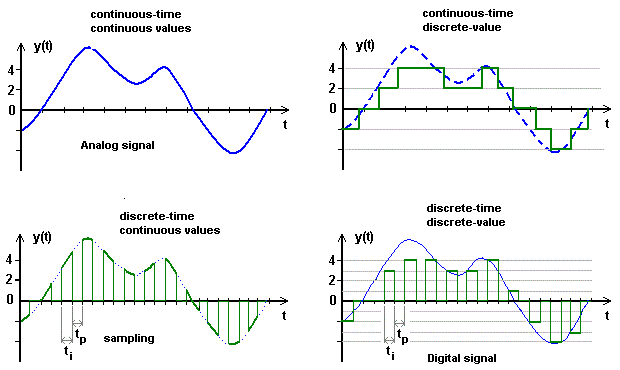 -2 törlése után: 4 különböző érték is elég
Autokorrelációs módszerek
Autokorrelációs módszerek
Hol térünk el nagyon a prediktált értéktől?
Hol változik legjobban az autokorrelációs modell?
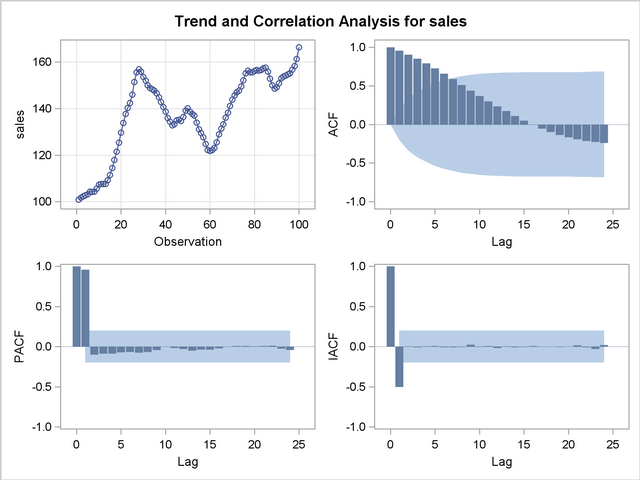 Egy kis kitérő: NNDB
Felügyelt: feltételezzük, hogy létezik orákulum
Milyen sorrendben kérdezzük meg tőle a pontokat, hogy a lehető leggyorsabban megtaláljuk a ritkákat?

Pl.: domain expert leellenőrzi, amit mondunk neki, de minél kevesebbet kelljen manuálisan dolgozni

Variációk egy témára
Mennyi információnk van? 
Milyen adatunk van? (csak attribútumok? Kapcsolatok is?)
Kiindulási feltételek
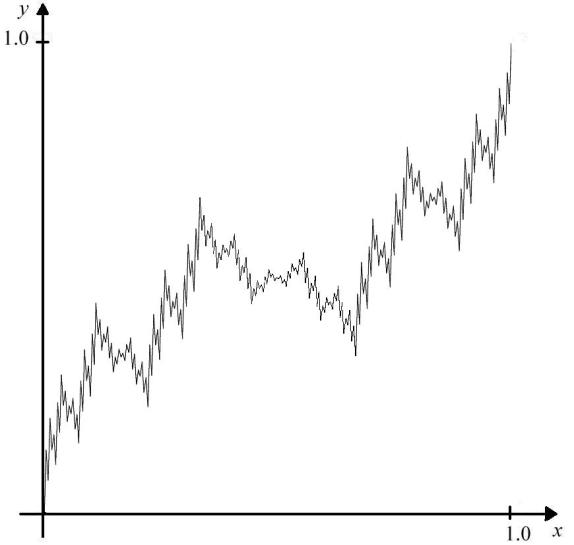 Simaság
A többségi osztály eloszlásfüggvénye megfelelően sima

Kompaktság
A ritka osztályba tartozó elemek egymástól vett távolsága kisebb, mint a többségtől vett távolság

Ami nem kell feltételül: szeparáltság

Ha nincs: véletlen mintavételezés
Kiindulási feltételek
Simaság
A többségi osztály eloszlásfüggvénye megfelelően sima
Matematikája kell?
Kompaktság
A ritka osztályba tartozó elemek egymástól vett távolsága kisebb, mint a többségtől vett távolság

Ami nem kell feltételül: szeparáltság

Ha nincs: véletlen mintavételezés
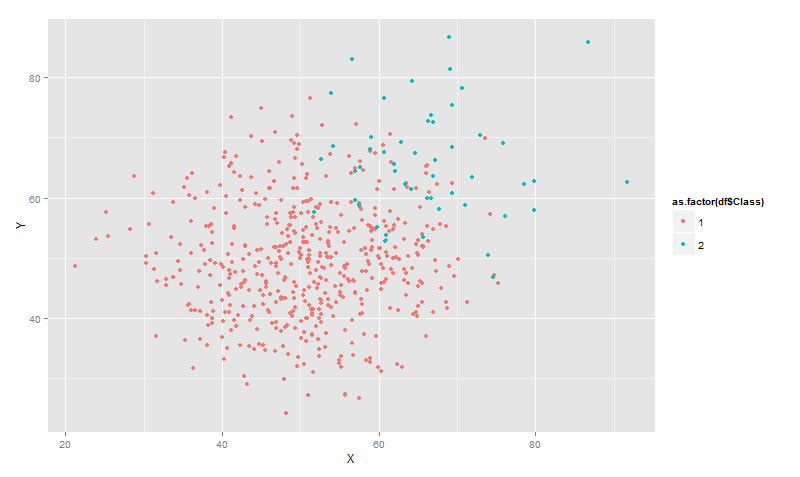 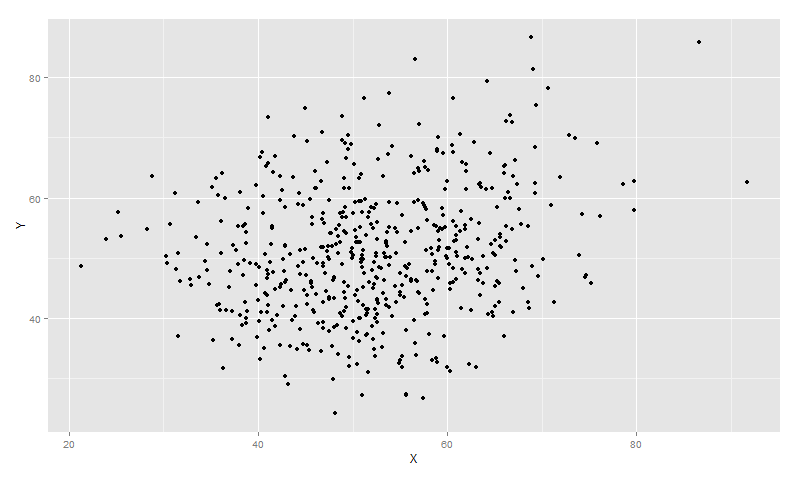 NNDB
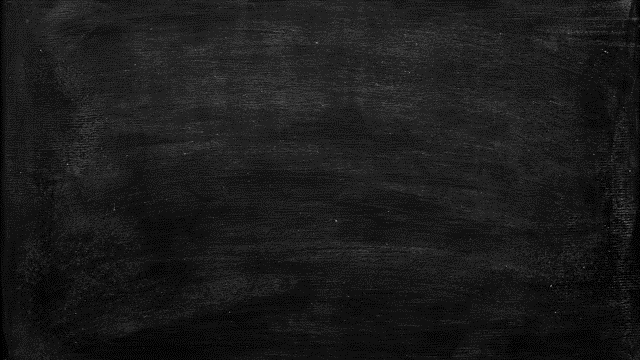 Apriori információval – NNDB
Ha a ritkák tényleg nagyon közel vannak egymáshoz, akkor beleférnek egy körbe
Implementációs kérdések
Implementációs kérdések
Nem kell mindent kiszámolni 
Többször kell kiszámolnunk ugyanazt 
1. ÉPÍTHierarchikus adatszerkezetben a közeli ponthalmazok
Map-Reduce?
Mi van, ha már a felosztást is elosztottan akarom végezni?
MAP
Csomópont milyen más csp-ok kNN-jeit frissítheti?
REDUCE
Ha megvan minden jelölt: tényleges távolságszámítás
Egy kis csalás.. Voronoi cellák
Amiért jó: MapReduce 
MAP1
Csomópont->tartomány hozzárendelések
REDUCE1
Tartományok értékei
MAP2
Csomópont milyen más csp-ok kNN-jeit frissítheti?
REDUCE2
Ha megvan minden jelölt: tényleges távolságszámítás
[Speaker Notes: Ezzel egyébként nyerhetünk a reduce-ban is, mert csomópontról csomópontra nézhetjük a dolgokat
Simán lehet, hogy egyszer eljutunk oda is, hogy az egészet be kell húzni a memóriába, ha elég nagy a sugár  De legalább megpróbáltuk 
Állandó finomhangolás: mekkora legyen egy cella? Ha kicsi: több cella megy a végén a reduce-ba. Ha nagy: mert akkor meg az összes pont megy]
Hivatkozásjegyzék
[1] Stream Processing, filtering: Mining of Massive Data Sets
Alapmű: http://infolab.stanford.edu/~ullman/mmds/book.pdf
Coursera tárgy: https://www.coursera.org/course/mmds
[2] Outlier Detection
Varun Chandola, Arindam Banerjee, and Vipin Kumar. Anomaly detection: A survey. ACM Computing Surveys (CSUR), 41(3):15, 2009